HISTOLOGIC DIFFICULTIES IN MOHS MICROGRAPHIC SURGERY
Dr. Pablo Umbert, Dr. Mònica Quintana
Instituto P. Umbert. Clínica Corachán
Hospital Universitario Sagrado Corazón UB
We present our experience of clinical, histological and educational findings
1981-2016:  6102 procedures

Exceptionally: immunohistochemistry in challenging cases using paraffin debulking tissue
[Speaker Notes: Di bulking]
TECHNICAL DETAILS
- Debulking should be limited to the tumour mass - Palpation and  light epiluminescence- This facilitates the flattening of the tissue when sectioning with the cryostat, giving a 3D image
PREVIOUS STEPS
Immediate histological examination  from the debulking tissue. Perpendicular cut under the cryostat and staining in order to confirm the diagnosis and the histological invasion pattern
40% of basal cell carcinomas present a mixed pattern
Clinical photography is made before surgery.
 Anaesthesia precautions. The inclusion of adrenaline and serum is important: it extends surgery time and reduces toxicity
All patients referred for MMS must be previously seen by the surgeon
SURGERY OF THE OBLIQUE-HORIZONTAL CUT
The technician should be present at the moment of the excision for correct orientation and mapping
Histologic examination of frozen material from the cryostat to transfer the findings on the map
It does not have the quality of paraffin embedding tissue and therefore is more difficult to interpret
It requires learning with a dermatopathologist 
Ultimate responsibility rests with the dermatopathologist
HISTOLOGICAL INTERPRETATION
There are histological simulators in basal cell carcinoma and in squamous cell carcinoma
Examining sequential images (+/- 4 sections) resolves most doubts
In case of doubt, do a further stage
Embed in paraffin and do immunohistochemistry of the suspicious sections later
[Speaker Notes: HHHIS
Baisal
staige]
BASAL CELL CARCINOMA SIMULATORS
Dense inflammatory infiltrates
Basaloid proliferations
Hair follicles
Adnexal structures
Endothelial cells
Nevus cells
Squamous cell carcinoma islet
[Speaker Notes: The simulators of basal cell carcinoma include]
Dense inflammation masks adnexal structures, residual primary basal cell carcinoma and perineural invasion
[Speaker Notes: occult]
Differentiation of Folliculocentric Basaloid Proliferation From Basal Cell Carcinoma on Frozen Sections
Folliculocentric basaloid proliferation shows histologic overlap with other benign basaloid proliferations including trichoepithelioma, trichoblastoma, and follicular basaloid hamartoma.
Follicule
Baseloid proliferation
[Speaker Notes: Trebol  tree , or plant?    Hair bulb matrix
Clover leaf]
HISTOLOGICAL CLUES
-   Axial and folliculocentric configuration 
Radial pinwheel or  clover-like  image
Superficial location
Normal dermis
[Speaker Notes: Hi a line
mainor]
BASAL CELL CARCINOMA SIMULATORS
Basaloid proliferations
Hair follicles
Adnexal structures
Endothelial cells
Nevus cells
Squamous cell carcinoma islets
[Speaker Notes: Sqarmus
eyelets]
BASAL CELL CARCINOMA SIMULATORS
Basaloid proliferations
Hair follicles
Adnexal structures
Endothelial cells
Nevus cells
Squamous cell carcinoma islets
BASAL CELL CARCINOMA SIMULATORS
Basaloid proliferations
Hair follicles
Adnexal structures
Endothelial cells
Nevi cells
Squamous cell carcinoma islets
Metastatic ADC simulating SCC
IHQ:
CK 7 (metastatic)
CK 20 (primary)
CK 19
Oestrogens
Progesterone
CA
BASAL CELL CARCINOMA SIMULATORS
Trabecular Merkel cell carcinoma
Metastatic adenocarcinoma
Syringoid carcinoma 
Metatypical carcinoma
Trichoblastoma
Desmoplastic trichoepithelioma
Lymphadenoma
Lympho-epithelioma-like carcinoma
MERKEL
Deeply-basophilic highly-cellular tumor with small to medium sized cells, with dense  round nuclei
Sparse cytoplasm
Apoptotic tumor cells  with mitosis
Patterns: diffuse, trabecular or nested
CK20, Pan cytokeratin is diagnostic
S100 and LCA are negative
[Speaker Notes: + with
Saito plasm
maitosis]
BASAL CELL CARCINOMA SIMULATORS
Trabecular Merkel cell carcinoma
Adenocarcinoma metastasis
Syringoid carcinoma 
Metatypical carcinomas
Trichoblastomas
Desmoplastic trichoepithelioma
Lymphadenoma
Lymphoepithelioma-like carcinoma
BASAL CELL CARCINOMA SIMULATORS
Trabecular Merkel cell carcinoma
Adenocarcinoma metastasis
Syringoid carcinoma 
Metatypical carcinomas
Trichoblastomas
Desmoplastic trichoepithelioma
Lymphoadenoma
Lymphoepithelioma-like carcinoma
[Speaker Notes: Epi thele oma]
Desmoplastic trichoepithelioma
Tumor cells growing as cellular sheets within a sclerotic dermis
[Speaker Notes: Above  Epiderma keratinization  and cysts  and calcification]
Lymphadenoma- Trichoblastoma
TRICOEPITELIOMA spectrum
TRICOEPITELIOMA spectrum
BASAL CELL CARCINOMA SIMULATORS
Trabecular Merkel cell carcinoma
Adenocarcinoma metastasis
Syringoid carcinoma 
Metatypical carcinomas
Trichoblastomas
Desmoplastic trichoepithelioma
Lymphadenoma
Lympho-epithelioma-like carcinoma
Lympho-epithelioma-like carcinoma of the skin
Resembles undifferentiated nasopharyngeal carcinoma
Well-circumscribed tumor involving the dermis and subcutaneous tissue
Mitoses are frequent
Intense lymphoplasmocytic infiltrate
Has been classified as a variant of SCC 
Detection of EBV is helpful to differentiate metastases
[Speaker Notes: rasembuls]
SQUAMOUS CELL CARCINOMA SIMULATORS
Inverted follicular keratosis
Pseudo-epitheliomatous hyperplasia 
Glandular sialometaplasia
Scars
Keratin granulomas
Nasal muco-epidermoid carcinoma 
Sebaceous carcinoma
Desmoplastic melanoma
Nodular fasciitis
[Speaker Notes: sqarmus]
Inverted follicular keratosis
Proliferative downgrowths of mature squamous epithelium with infundibular keratinization
[Speaker Notes: + with]
SQUAMOUS CELL CARCINOMA SIMULATORS
Inverted follicular keratosis
Pseudo-epitheliomatous hyperplasia 
Glandular sialometaplasia
Scars
Keratin granulomas
Nasal muco-epidermoid carcinoma 
Sebaceous carcinoma
Desmoplastic melanoma
Nodular fasciitis
Pseudoepitheliomatous hyperplasia
Occurs in the setting of chronic skin ulcers, abscesses, burns and infections
In challenging cases, close clinical correlation and follow-up are required; rare cases need repeated biopsy for evaluation
Pseudo-epitheliomatous hyperplasia
A – Reactive: it could be due to a banal epiphenomenon
Border of a venous leg ulcer
Chronic inflammation of dermal tumors
Insect bite
Infection: leishmaniasis, verrucous TB, blastomycosis, etc
Toxicodermia: iododerma and bromoderma
[Speaker Notes: Vinus
Liishman i asis
Ay o do derma]
Neutrophilic microabscesses are typically seen in halogenodermas, infections like chromomycosis, blastomycosis, inguinal granuloma, leishmaniasis.
Pseudo-epitheliomatous hyperplasia
B – Immunologic lesions 
Pemphigus vegetans
Pyoderma gangrenosum

C – Lymphomatous
Anaplastic large cell lymphoma
Lymphomatoid papulosis CD30 +
    “Multiple eruptive keratoacanthomas” (personal observation)
SQUAMOUS CELL CARCINOMA SIMULATORS
Inverted follicular keratosis
Pseudo-epitheliomatous hyperplasia 
Glandular sialometaplasia
Scars
Keratin granulomas
Nasal muco-epidermoid carcinoma 
Sebaceous carcinoma
Desmoplastic melanoma
Nodular fasciitis
Ecrine squamous syringometaplasia
Is well described as an adverse drug reaction, mostly to chemotherapy
Necrotic sialometaplasia occurs following biopsy or surgical treatment of buccal mucosa (salivary glands)
SQUAMOUS CELL CARCINOMA SIMULATORS
Inverted follicular keratosis
Pseudo-epitheliomatous hyperplasia 
Glandular sialometaplasia
Scars
Keratin granulomas
Nasal muco-epidermoid carcinoma 
Sebaceous carcinoma
Desmoplastic melanoma
Nodular fasciitis
SQUAMOUS CELL CARCINOMA SIMULATORS
Inverted follicular keratosis
Pseudo-epitheliomatous hyperplasia 
Glandular sialometaplasia
Scars
Keratin granulomas
Desmoplastic melanoma
Nodular fasciitis
Desmoplastic melanoma
It is a variant of melanoma with fibroblast-like spindled melanocytes surrounded by abundant collagen fibres
Immunostaining:
HMB 45 negative
S100 positive
SOX10 positive
SQUAMOUS CELL CARCINOMA SIMULATORS
Inverted follicular keratosis
Pseudo-epitheliomatous hyperplasia 
Glandular sialometaplasia
Scars
Keratin granulomas
Nasal muco-epidermoid carcinoma 
Sebaceous carcinoma
Desmoplastic melanoma
Nodular fasciitis
Nodular fasciitis
51-year-old female
8-month history of a nodular lesion with progressive growth on the cheek 
Size: 3 cm, adhered to skin but not to bone
Skin biopsy  malignant mesenchymal tumour 
MOHS MICROGRAPHIC SURGERY
Nodular fasciitis
It’s important to recognise this reactive pattern to avoid misdiagnosing a sarcoma and to perform unnecessary radical surgical treatment
DERMATOFIBROSARCOMA PROTUBERANS
[Speaker Notes: strata]
Dermatofibrosarcoma protuberans
Histopathologic findings:
Dermal  and  hypodermal tumour
Irregular infiltration in extension and depth between the different dermal planes and subcutaneous tissue
Patterns: cartwheel, honeycomb, in bands, storiform
Mitosis: < 5 (x10 field)
CD34 +
Immunochemistry using paraffin debulking tissue
CK 5-6: SCC and adnexal tumors
CK20: Merkel tumors
CK19: Metastatic adenocarcinoma
P16:  SCC in situ  and MM
P53:  + Carcinomas and MM
              -  Benign tumors
P63: + SCC, primary and adnexal tumors  
        	- Metastatic
[Speaker Notes: indicates]
Conclusions
MMS is a well standardized technique 
It requires experience, method and dedicated staff   
 “In patients with actinic skin damage or multiple carcinomas, apply photodynamic therapy (PDT) or immunologic therapy previous to surgery”
Sufficient histopathological knowledge and training to identify simulators 
Document all cases, keeping the examined material (10 years)
Conclusions
Observation of the histologic sections sequence resolves most doubts
Attention: perineural invasion is possible in relapsing carcinomas and in those located on the cranial nerve foramens
Check that there are no gaps in the section, and that all limits are present: epidermis, red line and black line
In case of doubt: paraffin embedding of the material from the debulking
END
Infundibulocystic hyperplasia
Bland squamous cells and formation of dilated canals containing keratotic material
Dermatofibrosarcoma protuberans
Histopathologic findings:
Aggressiveness signs: > mitotic activity, pleomorphism, necrosis
Variants: 
Granular
Bednar tumour (pigmented)
Fibrosarcoma – DFSP 
Myxoid
Nasal muco-epidermoid carcinoma
The lining of the nasal cavity, it is continuous with the skin in the vestibule of the nose and with the mucosa of the nasopharynx, the paranasal sinusesSinonasal papillomas are benign epithelial neoplasms arising from Schneiderian mucosa. The three subtypes, exophytic, oncocytic, and inverted (inverted papilloma [IP]), should be distinguished from one another histopathologically.5% of inverted  SCCSchneiderian papillomas are benign neoplasms that are associated with three key characteristics: tendency to recur, capacity for local destruction
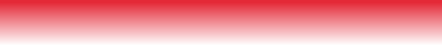 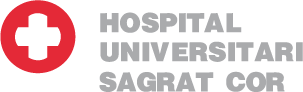 Tratamiento DFSP
Excisión de 5 cms de margen ,llegando a
	fascia  20% de recidivas
Tratamiento de elección: CM Mohs
Exéresis ganglionar si se palpan adenopatías (forma sarcomatosa del DFSP). Metástasis 5%
Tratamiento de los DFSP no rescables, recidivantes o metastizantes : IMATINIB : Inhibidores  plaquetarios de los  receptores de factores de crecimiento
False relapses
Chance of transporting affected or potentially affected skin (AK) with a flap or graft
Growth of a new tumour after more than 5 years (debatable) or of a different lineage 
Previously irradiated area 
Collision tumours
Histologic criteria to distinguish false relapses
New primary tumour: It appears on the skin of the graft or flap, and DOES NOT EXTEND inside the scar tissue (fibrosis)
Relapsing tumour: It extends inside the scar tissue (fibrosis)
Risk situations
Carcinomas located on the cranial nerves foramens  Perineural invasion
Scars. They should be considered, especially if there is a previous flap 
Multiple carcinomatosis and actinic skin damage: false relapses and appearance of sequential carcinomas
Nasal muco-epidermoid carcinoma
56-year-old male. Rapid growth of an erythematous, infiltrated plaque on the naso-ocular left area for one month
*Zhao G. et al. Cutaneous involvement by nasal mucoepidermoid carcinoma: the tip of the iceberg phenomenon. J Cut Pathol. 2017; 44(2): 113-17
Nasal muco-epidermoid carcinoma
“The tip of the iceberg phenomenon”
Schneiderian mucosa: The Schneider or sinus membrane is a thin layer of cells. Respiratory polystratified epithelium.